Joint WMO-IOC Collaborative BoardAgenda item 3Identification of Joint Areas of WorkFocus Area: (Regional )Mr. Ishaam Abader – SAWS CEO
JCB-3 part 2 (hybrid), 4-6 September 2024
Paris, France
Top areas of work with mutual interest:
OBSERVATIONS NETWORK
Enhanced synergy between GBON/RRR (Rolling Requirements Review) process and GOOS (Global Ocean Observing System) Co-Design to promote sustainability for observations.
Provide guidance and training to Member States on technical aspects of marine observing systems.
Identify and coordinate the provision of resources and logistics for the deployment and servicing of marine observing platforms and instrumentation.
DATA MANAGEMENT 
Implement, maintain and make available to users a fully integrated ocean and atmosphere data system.
Share with developing countries the capabilities and experience of existing data management centres, systems and programmes, both within and outside WMO and IOC.
FORECASTING SYSTEMS 
Advancement of ocean prediction & forecasting to benefit  end-users and members.
Ensure that the marine services provided to users meet their requirements, including in terms of timeliness and quality,
Capacity Building
Establish Joint Oceanography and Meteorological Specialised Training Centre.
Increase ability for the marine meteorology and oceanography expert community to come together at regional/local level and ensure involvement of decision makers, e.g. SAWS-SAEON-UCT on development and implementation of a coupled model system to improve the accuracy of weather forecasts and warnings. OCIMS (National Oceans and Coastal Information Management System) Operations Phakisa – Oceans Economy Lab.
Crosscutting areas of work:
Interoperability of Data and Integration of Observation Network
Seamless prediction and forecasting  systems capabilities
Capacity Building (Joint Oceanography and Meteorological Specialized Training Centre)
Dissemination and Communication of warnings, e.g. SOLAS forecasts
Collaboration (Nationally, Regionally and Internationally), e.g. the SAWS-NSRI-City of Cape Town, UK Met Office, Coastal Marine Applied Research at the University of Plymouth - collaboration on the development and implementation of the Rip Hazard Model for South Africa.
Potential Criteria to Analyse and Prioritise areas of work
Prioritisation based on focus area: e.g. observations, data processing, prediction capabilities, services 
Strategic Alignment: Support no objectives =0, Support one objective =1 or Support more than one objective =5
Strategic Value: what would be the overall impact? Is the identified area important to both IOC and WMO’s overall strategies? [1 = Highly important 5 = Not important]
Ease: Will this area be easy to achieve? [1 = Very easy 5 = Very difficult]
Financial Benefit: Will the identified area deliverables likely yield financial benefit? [1 = Highly likely 5 = Not likely]
Cost: Will this identified area likely cost a lot? [1 = Low cost 5 = High cost]
Resource Impact: Will this identified area have a great impact on our resources (people, equipment, etc.)? [1 = Low impact 5 = High impact].
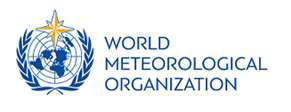